UNIT FOURThe Early Years
Unit Essential Question

How did government policies in the early years form the foundation of the new nation?
Target OneThe Washington AdministrationTarget TwoThe Adams AdministrationTarget ThreeThe Jefferson AdministrationTarget FourThe Madison and Monroe Administrations
Vocabulary
Electoral College

A group of people selected from each of the states to cast votes in presidential elections
Vocabulary
Bank of the United States

A national bank chartered by Congress in 1791 to provide security for the US economy
Vocabulary
French Revolution

French rebellion that began in 1789 in which the French people overthrew the monarchy and made their country a republic
Vocabulary
Neutrality Proclamation

A statement made by President Washington that the United States would not side with any of the nations at war in Europe following the French Revolution
Vocabulary
Privateer

State sponsored pirate
Vocabulary
Whiskey Rebellion

1794 Pennsylvania farmers lashed out over taxation on whiskey.
Vocabulary
XYZ Affair

An incident in which French diplomats attempted to get a bribe and loans from US diplomats in exchange for an agreement that French privateers would no longer attack American shipping
Vocabulary
Embargo

The banning of trade with a country
Vocabulary
Adams-Onis Treaty

A treaty that gave Florida to the USA in exchange for land in Louisiana and Texas
Vocabulary
Monroe Doctrine

A statement forbidding further European settlement in the Western Hemisphere on threat of war
Vocabulary
War of 1812

Second war with Great Britain that resulted in the unification of American citizens as “Americans”
Vocabulary
Louisiana Purchase

Purchase of French owned land between the Mississippi River and the Rocky Mountains that doubled the size of the United States
The Washington Administration


Preview Washington Administration
http://www.thinglink.com/scene/460766057888481281



John Adams Video 
Disc 2 Part IV  55:47-1:02:50
Policies of the Washington Administration
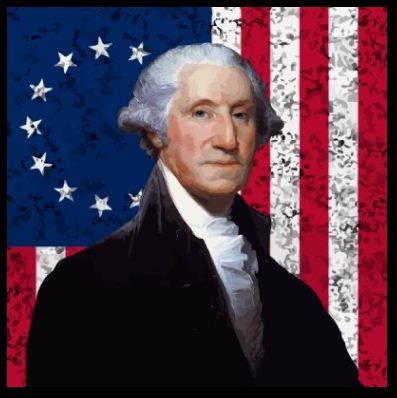 Policies of the Washington Administration
Policies of the Washington Administration

The US Debt from the Revolutionary War had to be paid
	$40 million owed to US Citizens
	$11 million owed to foreign governments
Policies of the Washington Administration


Alexander Hamilton wanted to pay off the foreign debt first (so that we could borrow more if we needed to do so)
Policies of the Washington Administration


Thomas Jefferson wanted to pay of the domestic debt first (because the people deserve it)
Policies of the Washington Administration


Hamilton wanted to pay off the States’ debts as well
	
Most northern states had huge debts remaining from the war
	
Most southern states had already paid off their war debts
	
This is why Washington DC is located where it is – It is a compromise
Policies of the Washington Administration


John Adams Video
Disc 2 Part V 
8:46-13:14  National Debt
30:14-35:05  Neutrality / Conflict within the Cabinet
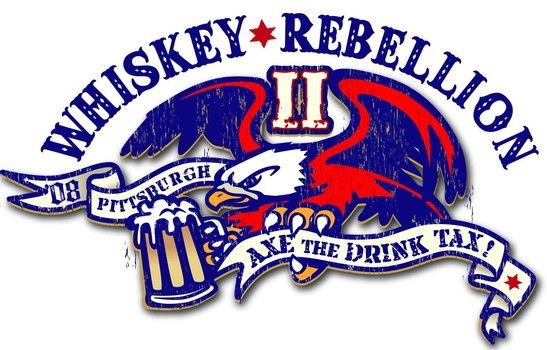 The Whiskey Rebellion•	Took place in Pennsylvania •	1791 tax on Whiskey (Why whiskey?) to raise money to 	pay off national debt•	Farmers protested and refused to pay •	Sound like Shay’s Rebellion?•	1794 Open rebellion – tarred and feathered tax collectors•	The Courts determined that the US Government had the 	power to tax•	13,000 federal troops sent in to resolve the rebellion•	How was this different than Shay’s rebellion?
Washington’s Farewell •	Decided not to run for a third term – a precedent that 	stood until Roosevelt•	Tired of public life•	Did not want to die in office setting another precident•	Fearful of Royalty (he was treated like a king)•	Concerned about growing political conflicts•	Concerned about political alliances drawing the USA into 	a foreign war•	Farewell Address was actually a letter printed in the 	newspapers and not actually a speech.
Journal Entry  - Washington AdministrationHow did the Washington Administration affect your character?  You must address all of the following for full credit 25 points.•	Money / income / the economy•	Taxes•	Foreign entanglements•	Growing political divide within the country•	Interpretation of the Constitution•	The Whiskey Rebellion•	The French Revolution
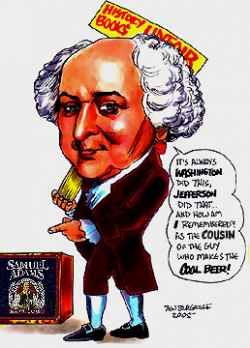 TheJohn Adams Administration
Federalist Party 

John Adams –the only Federalist President, wanted a strong federal government that supported industry and trade
Democratic-Republican Party 

 Thomas Jefferson and James Madison wanted a limit to the federal government’s power
Marbury v Madison

Supreme Court case which established the Supreme Court’s power to check the other branches of government.  The case involved “midnight judges” appointed during Adams’ last days as President
XYZ Affair

Washington remained neutral on foreign affairs
France wanted American privateers to attack British ships on behalf of France – Washington refused
Adams wanted warm relations with France
French diplomats wanted a bribe of $250,000 and a $12million loan in exchange for warm 	relations
The demands were refused
Federalists demanded war with France
Adams feared war, but Congress authorized money for 30 warships and a peacetime army
No formal declaration of war, but 
    American and French navies did fight
    in the Caribbean.
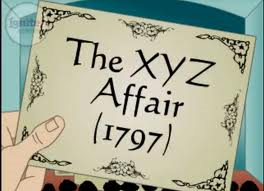 Alien and Sedition Acts 

Federalists passed 4 acts of Congress because they were angry over the opposition to war with France
The Sedition Act forbade anyone from criticizing the government – Unconstitutional?
Jefferson and Madison opposed the Acts
Acts remained in place until they expired several years later.
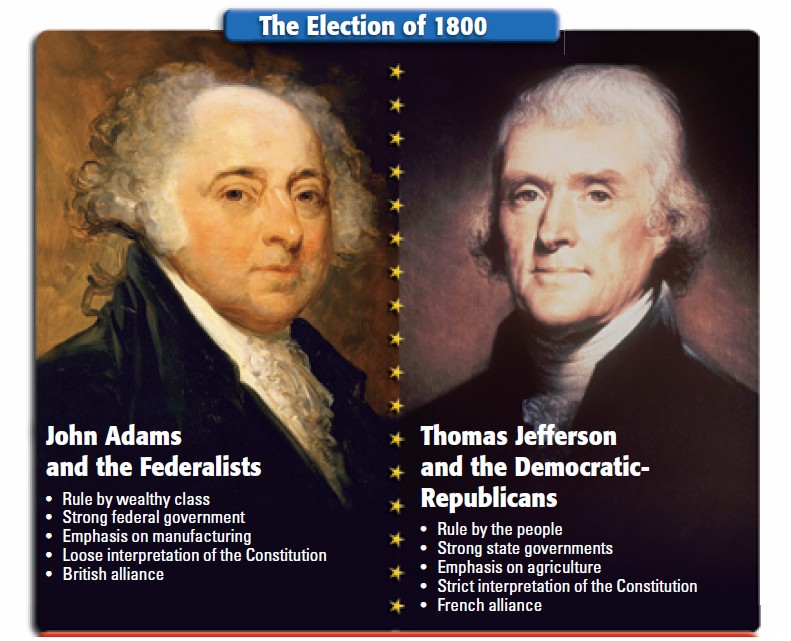 You Tube Election of 1800

http://www.youtube.com/watch?v=Y_zTN4BXvYI
The Election of 1800 

Jefferson v Adams (incumbent)
Democrat-Republican vs Federalist
73 votes for Jefferson v 65 votes for Adams
Jefferson claimed that Adams wanted to crown himself king and wanted his own private Army
This election created a rift between the two that took decades to resolve
Jefferson Won the Election
1st successful peaceful transition of power from one political party to 	another
Tied electoral votes – election sent to House of Representatives to resolve
Tied votes in the house of Representatives – Jefferson won on the 36th vote taken
This election is the reason we have the 12th Amendment to the US 	Constitution
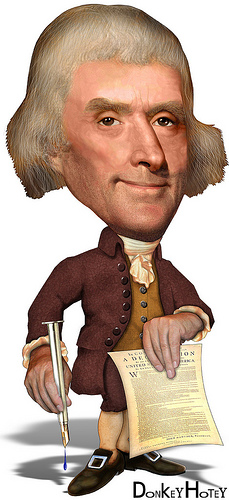 The Administration of Thomas Jefferson
Jefferson felt that the purpose of the US Government was to protect the nation from foreign threats, deliver mail and collect customs duties (taxes from imports) and that was all!


Had an incredibly small Administration of only several hundred people in Washington D.C.
The Louisiana Purchase

France
Napoleon conquered most of Europe
Wanted to re-establish a French colony on North America after gaining Louisiana from the Spanish
French at war with Britain
French needed money for war
Haitian slaves seize control of island and overthrow the French 
Without control of Haiti, Napoleon lost interest in Louisiana
Saw an opportunity to sell to the Americans who seemed hungry for land.
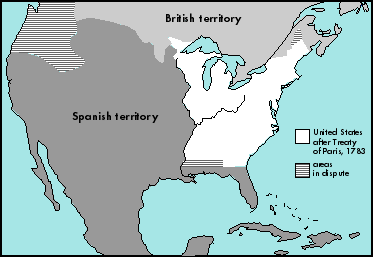 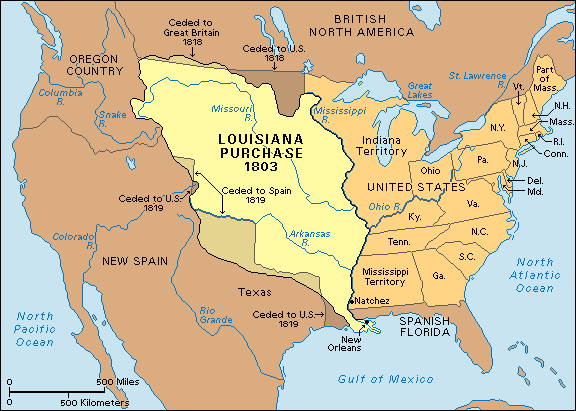 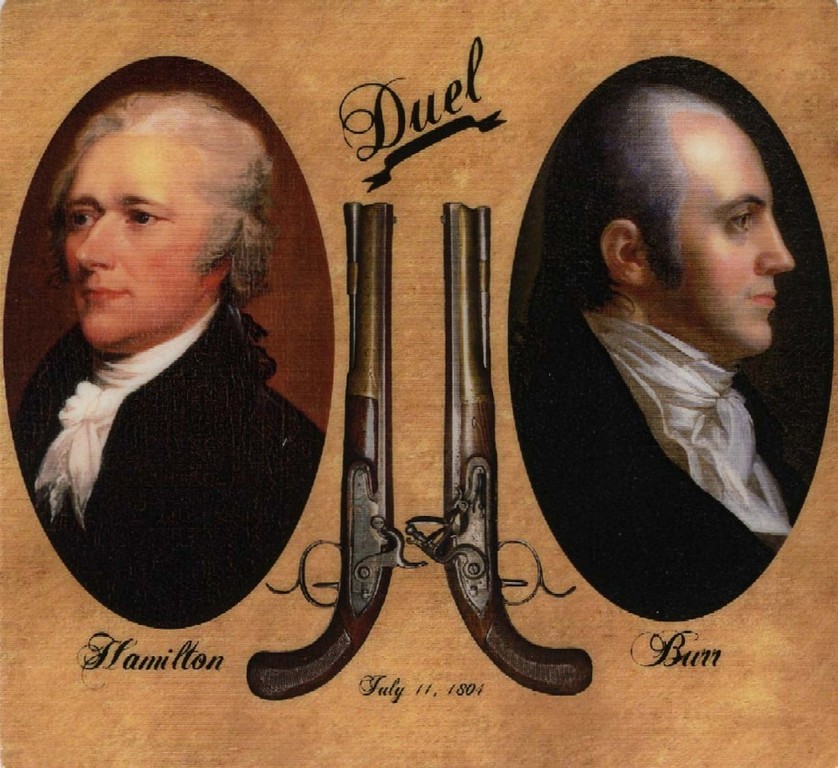 Burr Hamilton ESPN Duel
http://www.youtube.com/watch?v=BfeuU0NB5lg


http://vimeo.com/14785659
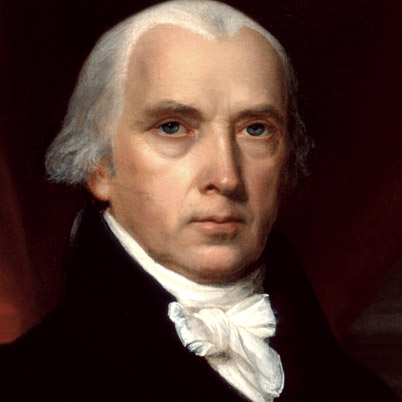 The James Madison Years
Oliver Hazard Perry 

An American Commodore sent to break British control of Lake Erie “We have met the enemy and he is ours”
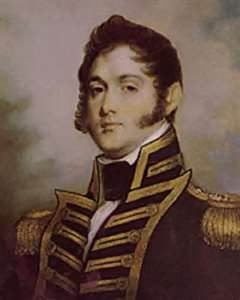 Battle of Lake Erie  

American Naval victory which allowed Harrison to invade Canada
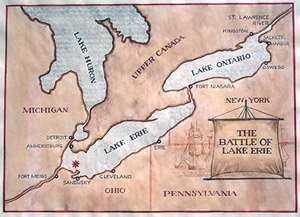 Treaty of Fort Jackson  

Ended the war with the Creek Indians
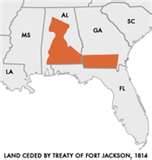 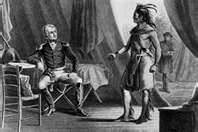 Battle of New Orleans

Last major battle of the War of 1812 which made Andrew  Jackson a national hero.  Fought in 1815 after the war had ended
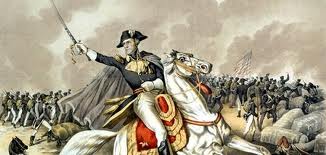 Treaty of Ghent 

Treaty signed in Belgium in 1814 which officially ended the War of 1812
Monroe Doctrine

Statement warning Europe to stay out of the Western Hemisphere
The War of 1812 

US and Britain at war
Britain had hundreds of Battleships
America had less than 20 including the U.S.S. Constitution
Britain treated America like it was still a colony
Dictated which ports it could enter
Impressment of sailors into the British Navy
British ships blockaded American ports
Invasion of Canada:
Fort Detroit captured by Tecumseh and British Allies
State militias refused to fight on foreign soil
Battle of Lake Erie broke the British stranglehold on Lake Erie
General William Henry Harrison led the fight (later US President)
USS Constitution (a.k.a. Old Ironsides)
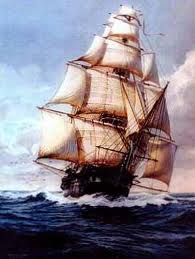 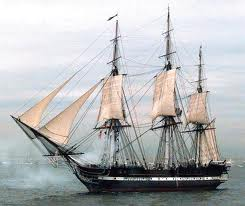 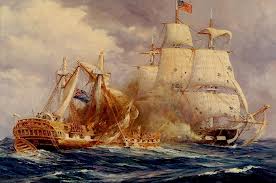 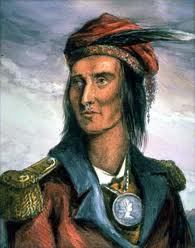 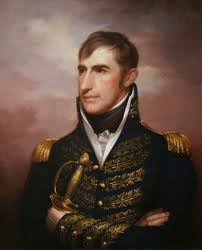 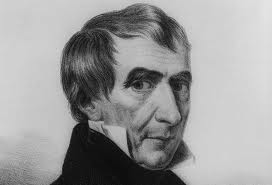 Tecumseh		William Henry Harrison
Andrew Jackson 

Commander of the Tennessee Militia
Fought Creek Indians who were angry with invading American settlers taking their lands
Battle of Horseshoe Bend, Alabama – 1814 American victory
Battle of New Orleans – 1815 American victory
Last battle of the War of 1812
Fought after the war ended
2000 British casualties
70 American casualties
Fought over control of the Mississippi River - WHY??
Battles with the Native Americans would galvanize his feelings towards them that would become very apparent during his presidency
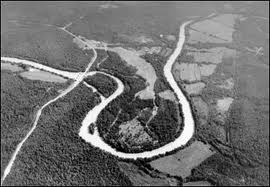 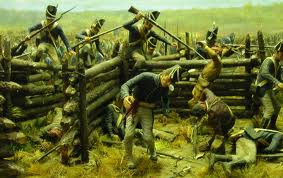 Battle of Horseshoe Bend
Washington D.C. during the War of 1812 

	British broke through the American 	defenses
	President Madison fled the Capitol
	First Lady Dolly Madison saved the portrait 	of George Washington
	White house and the US Capitol building 	were burned
Dolly Madison Saves George Washington
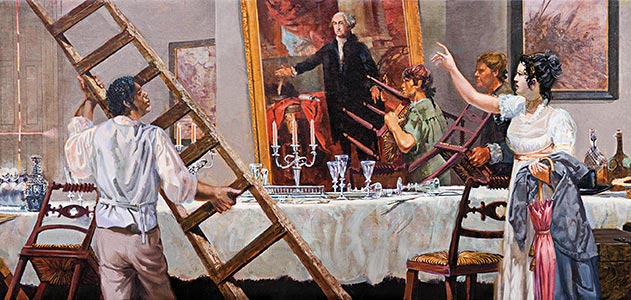 Star Spangled Banner 

	Fort McHenry guarded Baltimore
	American forces held
	Francis Scott Key wrote a poem about the 	battle while watching the battle
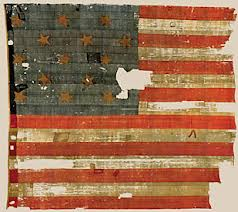 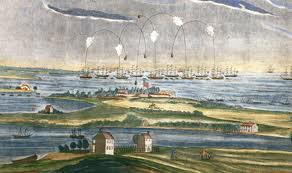 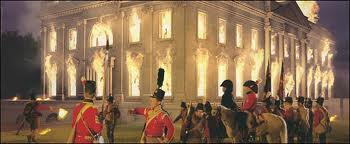 White
House
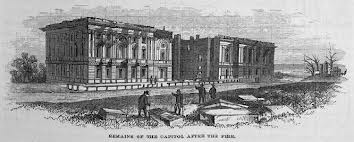 U.S.
Capitol 
Building
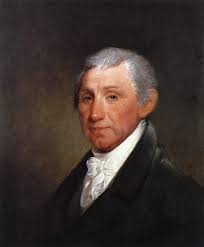 President 
James Monroe




Elected 1816
Adams – Onis Treaty:  Settled the Florida border issue giving Florida and New Orleans to America in exchange for America abandoning claims to Texas because Andrew Jackson had invaded Florida to attack the Seminole Indians
Rush-Bagot Agreement: Limited the British and American Naval presence on the Great Lakes – the reason we now enjoy such good relations with Canada
Monroe Doctrine
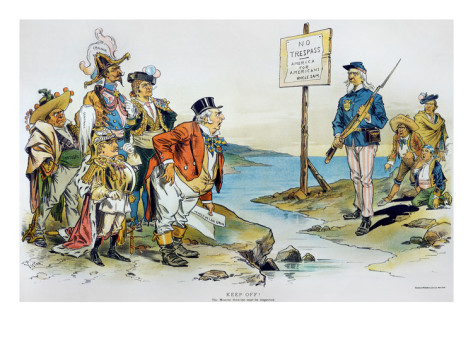 Monroe Doctrine

1) The U.S. would not interfere with the affairs of Europe (did we keep that pledge?)
Monroe Doctrine

The U.S. would not interfere with the affairs of Europe (did we keep that pledge?)
The U.S. would recognize and not interfere with existing European colonies in the Americas (Did we keep that pledge?)
Monroe Doctrine

The U.S. would not interfere with the affairs of Europe (did we keep that pledge?)
The U.S. would recognize and not interfere with existing European colonies in the Americas 
	(Did we keep that pledge?)
3)   The Western Hemisphere was now off limits to any                      	future colonization by any foreign power – Why?
Monroe Doctrine

The U.S. would not interfere with the affairs of Europe (did we keep that pledge?)
The U.S. would recognize and not interfere with existing European colonies in the Americas 
	(Did we keep that pledge?)
The Western Hemisphere was now off limits to any                      	future colonization by any foreign power – Why? 
The U.S. would consider any attempt by a foreign power to colonize or interfere with Western Hemisphere as a hostile act.
Newspaper Article

Write a newspaper article about the Monroe Doctrine:
From the viewpoint of an American reporter
From the viewpoint of a European reporter
Include an original political Cartoon for extra credit
One full page each